Decmeber 2012
Virtual Wireless Port based 802.11 Bridging
Date: 2012-12-16
Authors:
Slide 1
Yan Zhuang, Huawei Technologies
Decmeber 2012
Abstract
This presentation provides a method for addressing frames being transmitted between an AP and an associated non-AP STA Bridge so that the link between them can be used as a general 802 link inside a network. No change is required to the normal 802.11 addressing format and the reflection problem is solved.
Slide 2
Yan Zhuang, Huawei Technologies
Decmeber 2012
Recap of Problems
The Reflected Frame issue:
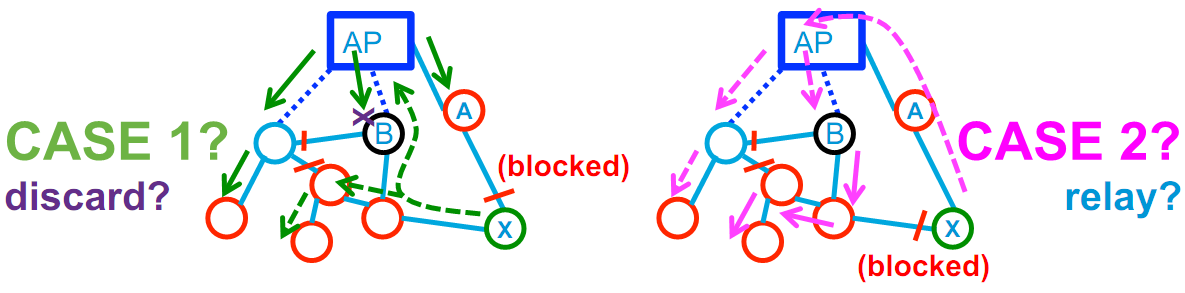 Slide 3
Yan Zhuang, Huawei Technologies
Decmeber 2012
Recap of Problems
Compatibility with Legacy STAs:
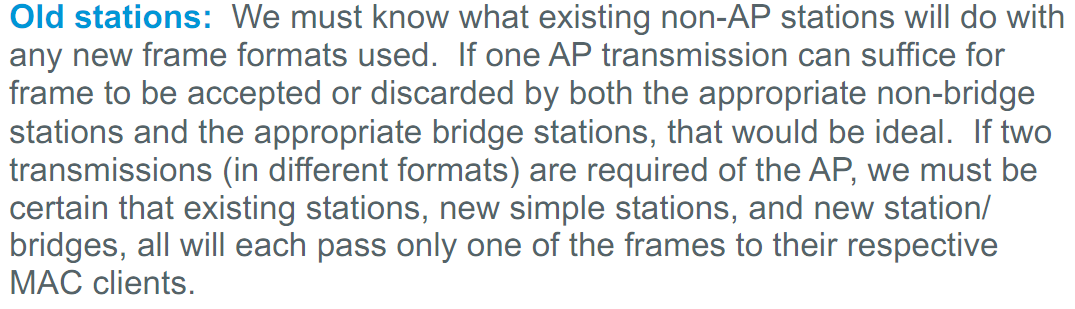 Slide 4
Yan Zhuang, Huawei Technologies
Decmeber 2012
Architecture of Emulated 802 LAN
WLAN associations act as transit links inside the network
802 LAN
AP
WLAN
802.11 BSS
STA
802 LAN
STA
STA
802 LAN
Yan Zhuang, Huawei Technologies
Slide 5
Decmeber 2012
Our idea of the Virtual Wireless Port
Each STA-Bridge generates several MAC addresses, each of which acts as a virtual port. 
Each virtual wireless port is bound to a MAC address on the wired side network.
AP
3 virtual wireless ports
STA-Bridge
STA
3 wired ports
Node
Slide 6
Yan Zhuang, Huawei Technologies
Decmeber 2012
MAC Translation based on Virtual Wireless Ports
When frames from wired side accesses to the wireless network, the TA of the frame in 802.11 format will be translated to the MAC address of the bound virtual wireless port.

When this bridge frame sends to the outside network, the source address will be changed back to the original MAC address.
Slide 7
Yan Zhuang, Huawei Technologies
Decmeber 2012
An example of transmitting a bridge frame
Node 1 behind STA-B 1 transmits a frame to Node 2 behind STA-B 2.
AP
MAC7
Note: The vMAC binds to Node 1 is MAC 3 on STA-B 1, while Node 2 is bound to MAC5 on STA-B 2.
RA = MAC7
DA = MAC2
TA = MAC3
TA = MAC7
DA = MAC5
SA = MAC3
3
2
MAC3
STA-Bridge1
MAC5
STA-Bridge2
DA = MAC2
SA = MAC1
DA = MAC2
SA = MAC1
4
1
Node1
Node2
MAC1
MAC2
Slide 8
Yan Zhuang, Huawei Technologies
Decmeber 2012
Implementation of the Virtual Wireless Port method
Process of bridge capability registration
Bridge Capability notification/discovery
Virtual wireless port registration
Process of virtual wireless ports binding
Bind the MAC address of a node behind Wireless Bridge and a virtual wireless port on Wireless Bridge
Updating ports binding tables on each wireless bridge
Slide 9
Yan Zhuang, Huawei Technologies
Decmeber 2012
Process of bridge capability registration
Use Beacon or Probe Request/Response to notify bridge capability
Two choices for virtual MAC registration:
Extends current management frames to bring the information of virtual MAC address of virtual ports, such as in authentication request frames
Using a new management frame for MAC address registration
STA-Bridge
AP-Bridge
Beacon(support bridge)
Probe Request (support bridge)
Probe response (support bridge)
…...
Authentication request (binding control MAC: MAC0, Data MAC: MAC1 …))
Authentication response
Slide 10
Yan Zhuang, Huawei Technologies
Decmeber 2012
Process of Port Binding
3. Send Port Binding Request <MAC3,MAC1>
3
AP
MAC7
2. Port Binding Request <MAC3,MAC1>
2
4
5.drop
5
4. drop
6
6.STA-Bridge2 updates binding table
Legacy
STA
MAC3
MAC3
STA-Bridge1
STA-Bridge2
1
1. connect
Node
Node
MAC1
MAC2
Slide 11
Yan Zhuang, Huawei Technologies
Decmeber 2012
Virtual MAC Generation
802.11 applies for a new global OUI
No conflicts will occur
STA/AP can immediately know whether a MAC is of a physical 802.11 device or a virtual Port by checking the top 24 bits.
4096 vMACs automatically available at each non-AP STA bridge


Reserved bit = 1 could be used for additional dynamically allocated addresses
AID is technically 16 bits but top five bits are always 0b11000
Other allocations of bottom 24 bits possible
(24bit)OUI
R
(11bit) AID
(12bit) vPort ID
Slide 12
Yan Zhuang, Huawei Technologies
Decmeber 2012
Discovery of the Reflected Frame
DA = ff
SA = MAC2
AP
AP
DA = ff
TA=MAC7
SA = MAC2
MAC7
RA = ff
TA = MAC7
SA = MAC4
MAC7
DA = ff
RA = MAC7
TA = MAC4
MAC4
MAC4
STA-Bridge
STA-Bridge
Bridge1
DA = ff
SA = MAC2
DA = ff
SA = MAC2
DA = ff
SA = MAC2
Node
MAC2
Node
MAC2
Slide 13
Yan Zhuang, Huawei Technologies
Decmeber 2012
Compatible with Legacy STAs
AP
MAC7
TA = MAC7
RA = MAC2
SA = MAC3
RA = MAC7
DA = MAC2
TA = MAC3
3
2
MAC3
STA-Bridge1
STA
MAC2
DA = MAC2
SA = MAC1
1
Node
MAC1
When AP sends frames to associated STAs, it simply sends out one frame, all associated STAs can understand the frame, not only for STA bridges, but also for legacy STAs.
Slide 14
Yan Zhuang, Huawei Technologies
Decmeber 2012
Conclusions
No change to existing 802.11 data address format
Less air bandwidth consumption with 3 addresses
Compatible with legacy STA
No reflection issue
Easy implementation on AP/STA
Slide 15
Yan Zhuang, Huawei Technologies
Decmeber 2012
Questions & Comments
Please don't hesitate to email me if you have any questions


Thank you!
Slide 16
Yan Zhuang, Huawei Technologies